REFLEXIONES PARA LA FORMACIÓN DE UNA CONCIENCIA HISTÓRICA
Luz Elena Galván Lafarga.
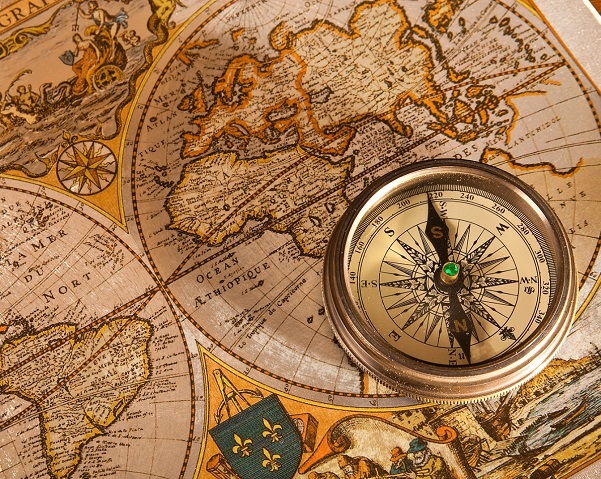 -Vivian Hunter Galbraith señala que la historia es un conocimiento 
vivo, una conciencia del pasado común a educadores y educandos y 
una búsqueda siempre cambiante.

-La corriente de Los Annales es iniciada por Marc Bloch y
 Lucien Fèbvre en 1929, abren una puerta para la enseñanza de la 
Historia porque permiten nuevos acercamientos teóricos y 
metodológicos

-Para acercarnos a la enseñanza de loa historia es necesario el anclaje de dos conceptos inseparables: tiempo y espacio. 

-El primer paso para pensar históricamente es tener esa conciencia que permite captar lo permanente frente a lo transitorio. También destaca  la importancia la vida cotidiana, en esta los alumnos se acercan a la historia que no esta escrita.
-Investigar sobre su vida cotidiana, la alimentación que comían los pueblos antes de la llegada de los españoles, como se combinaron alimentos, líneas del tiempo, espacio histórico, son actividades que su objetivo es comprender tiempo y espacio

-El principal reto que se presenta es imaginar para crear una conciencia histórica en los alumnos. El maestro debe seleccionar y organizar la información  de acuerdo con los temas del programa y los intereses de los alumnos. 

-Diversos investigadores han insistido en reflexionar la Historia como ciencia social y determinar sus funciones. Entre ellos: Leopoldo Zea buscó la identificación de lo nacional; 			Luis Villoro remarcó que la Historia no había entendido su 				objeto de estudio; finalmente, Luis González y González se 				alejó de la historia oficial, política y cargada de héroes, para 				hablar en un terreno más humano y cotidiano como el 					regional.
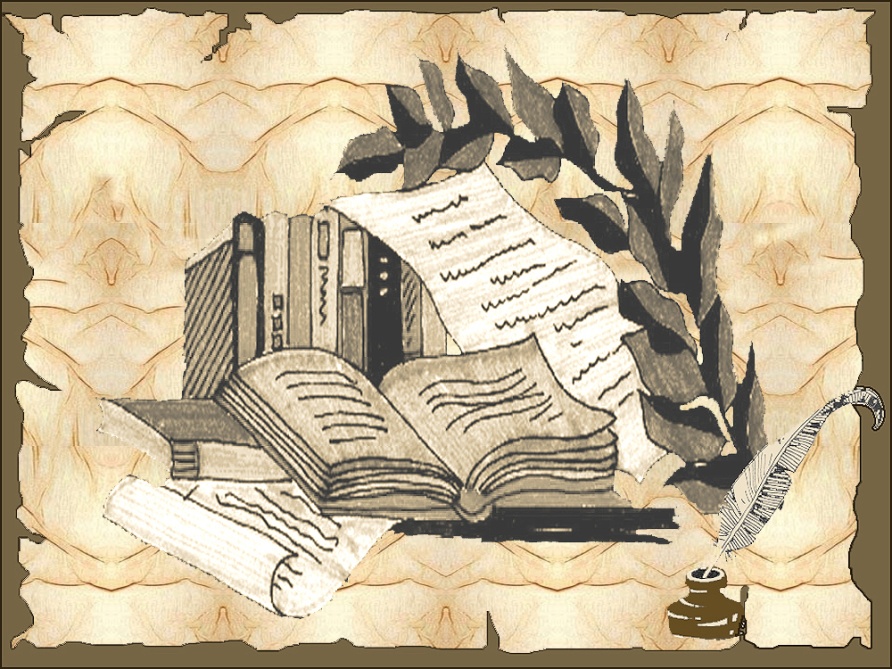